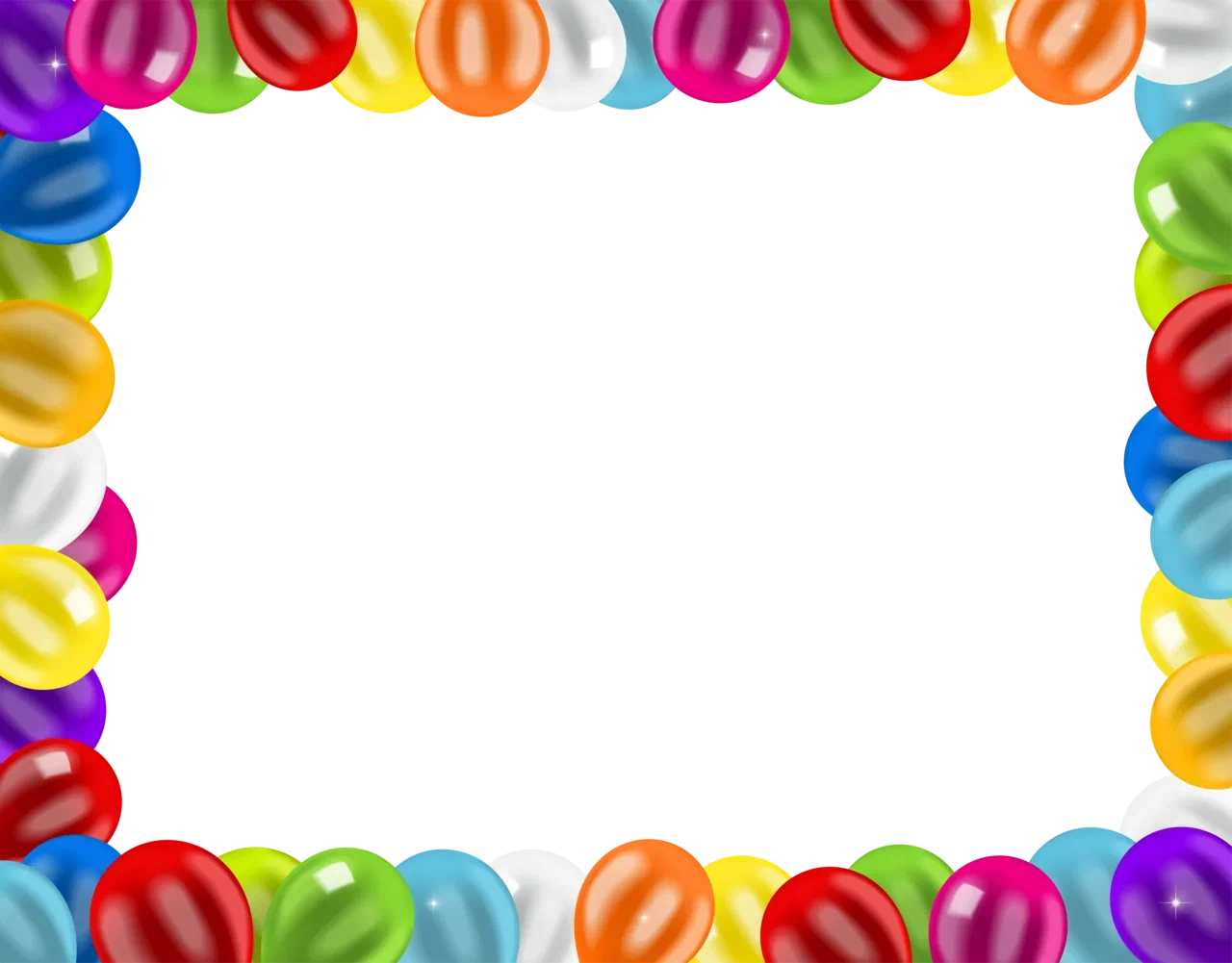 МУНИЦИПАЛЬНОЕ БЮДЖЕТНОЕ ДОШКОЛЬНОЕ ОБРАЗОВАТЕЛЬНОЕ УЧРЕЖДЕНИЕ 
ДЕТСКИЙ САД «ОЛЕНЕНОК»,  ЯНАО, п. ТАЗОВСКИЙ
КОМПЛЕКС РЕЛАКСАЦИОННЫХ УПРАЖНЕНИЙСоставила презентациюШереметьева Елена Борисовнаучитель -логопедМБДОУ д/с «Олененок»,п.Тазовский,2021г.
УЧИТЕЛЬ-ЛОГОПЕД 
БАРСУКОВА МАРИНА ВАЛЕНТИНОВНА
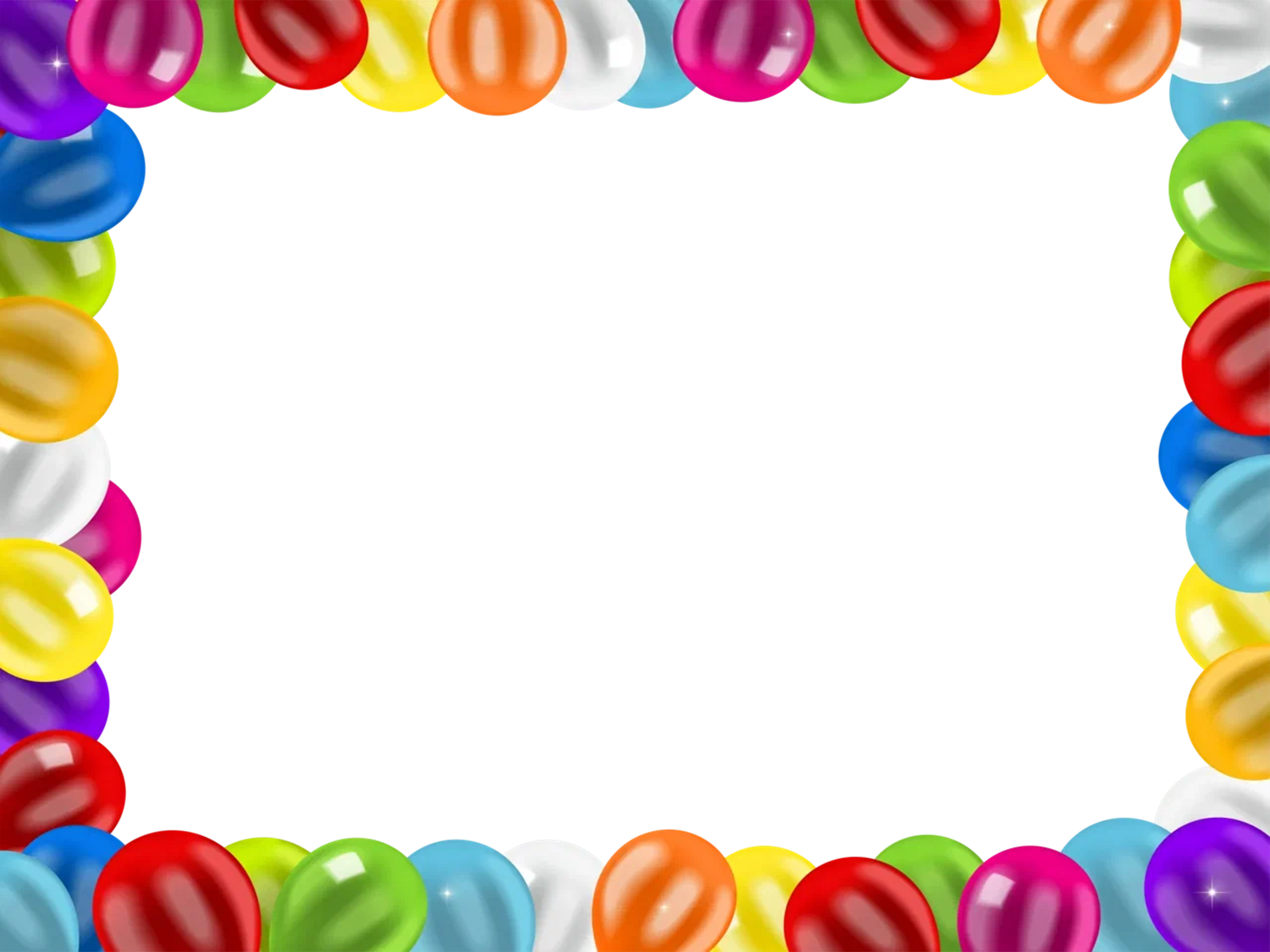 В предлагаемом комплексе расслабляющих упражнений использована общепринятая методика мышечной релаксации профессора Джекобсона, который предложил обучать расслаблению с помощью предварительных упражнений для напряжения определенных мышц. 
Умение распознавать отдельные группы мышц, выделять их среди всех остальных начинается с расслабления наиболее знакомых, крупных мышц рук, ног, корпуса, шеи.
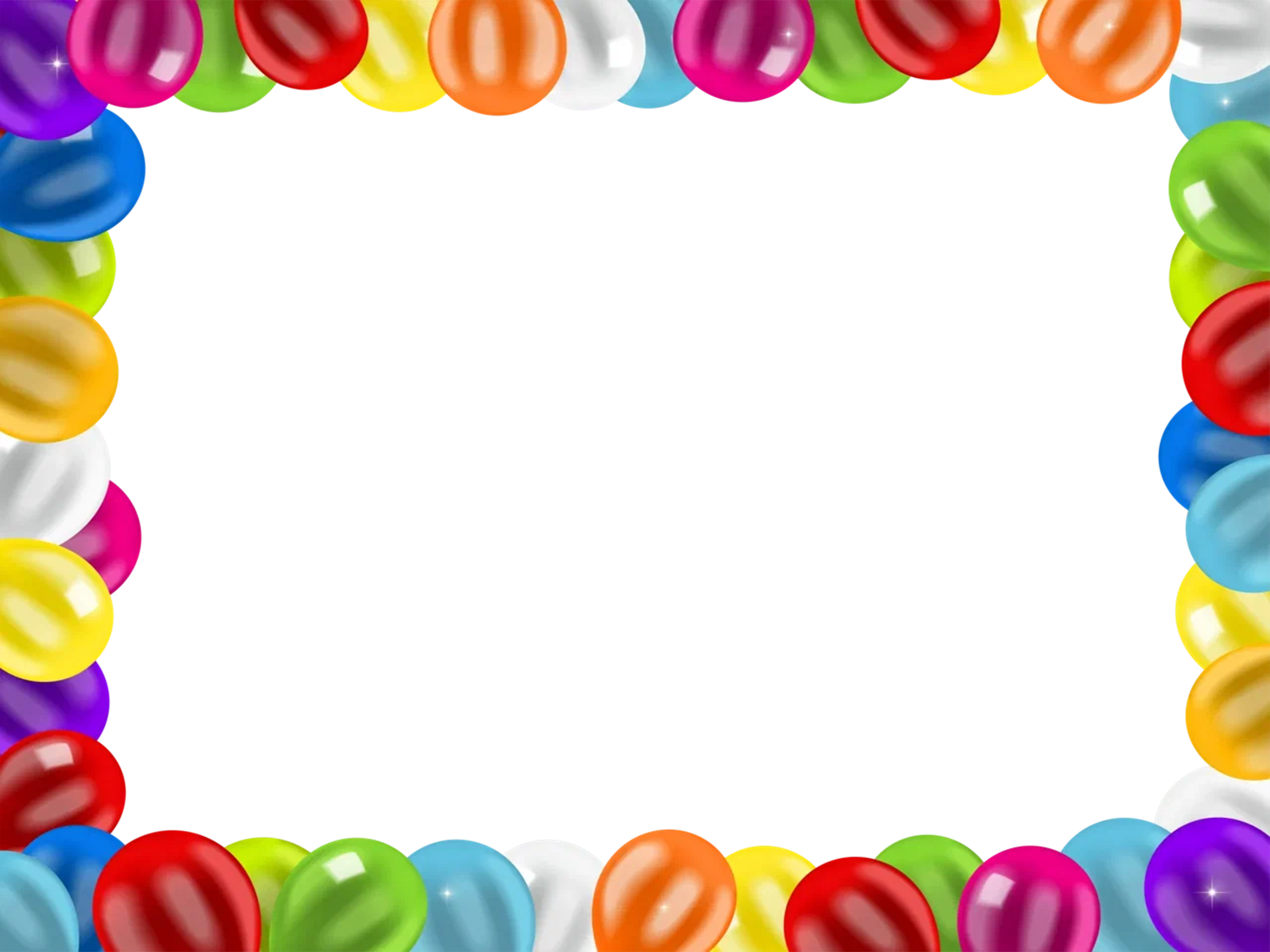 Дети смогут лучше почувствовать расслабление указанных мышц, если сначала дать им ощутить некоторое напряжение этих же мышц.
Затем объяснить, как неприятно состояние напряженности, например, как неудобно длительное время находиться с напряженными, крепко сжатыми в кулак пальцами.
И наоборот, подчеркнуть, как свободно мы себя чувствуем, когда наши мышцы не напряжены, расслаблены, пальцы расслабились, отдыхают. Ведь только ненапряженные руки легко выполняют по нашему желанию любое действие.
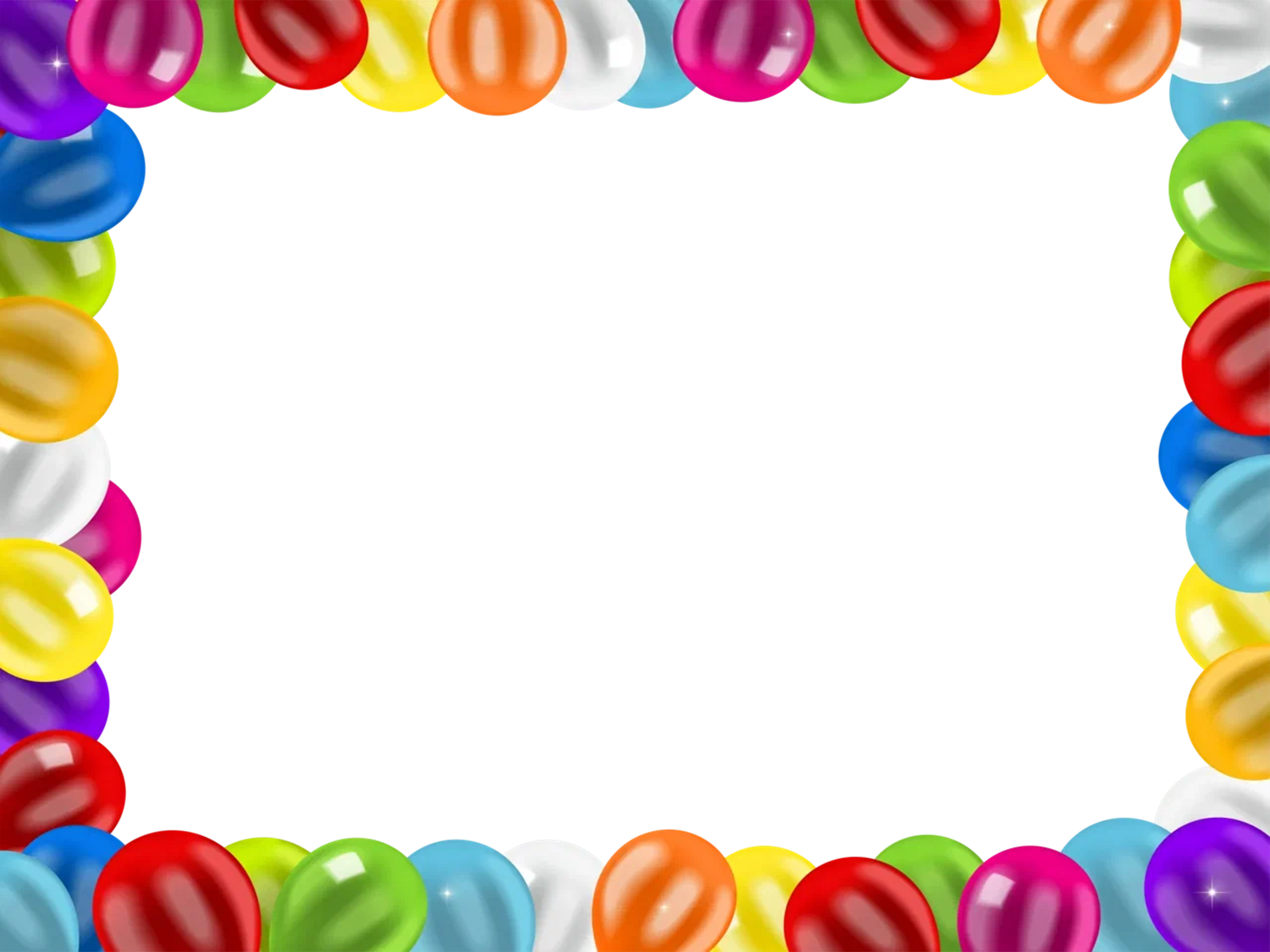 В дальнейшем при выполнении каждого упражнения следует постоянно подчеркивать, как приятно состояние ненапряженности, спокойствия.
При этом не следует забывать, что напряжение должно быть кратковременным, а расслабление – длительным.
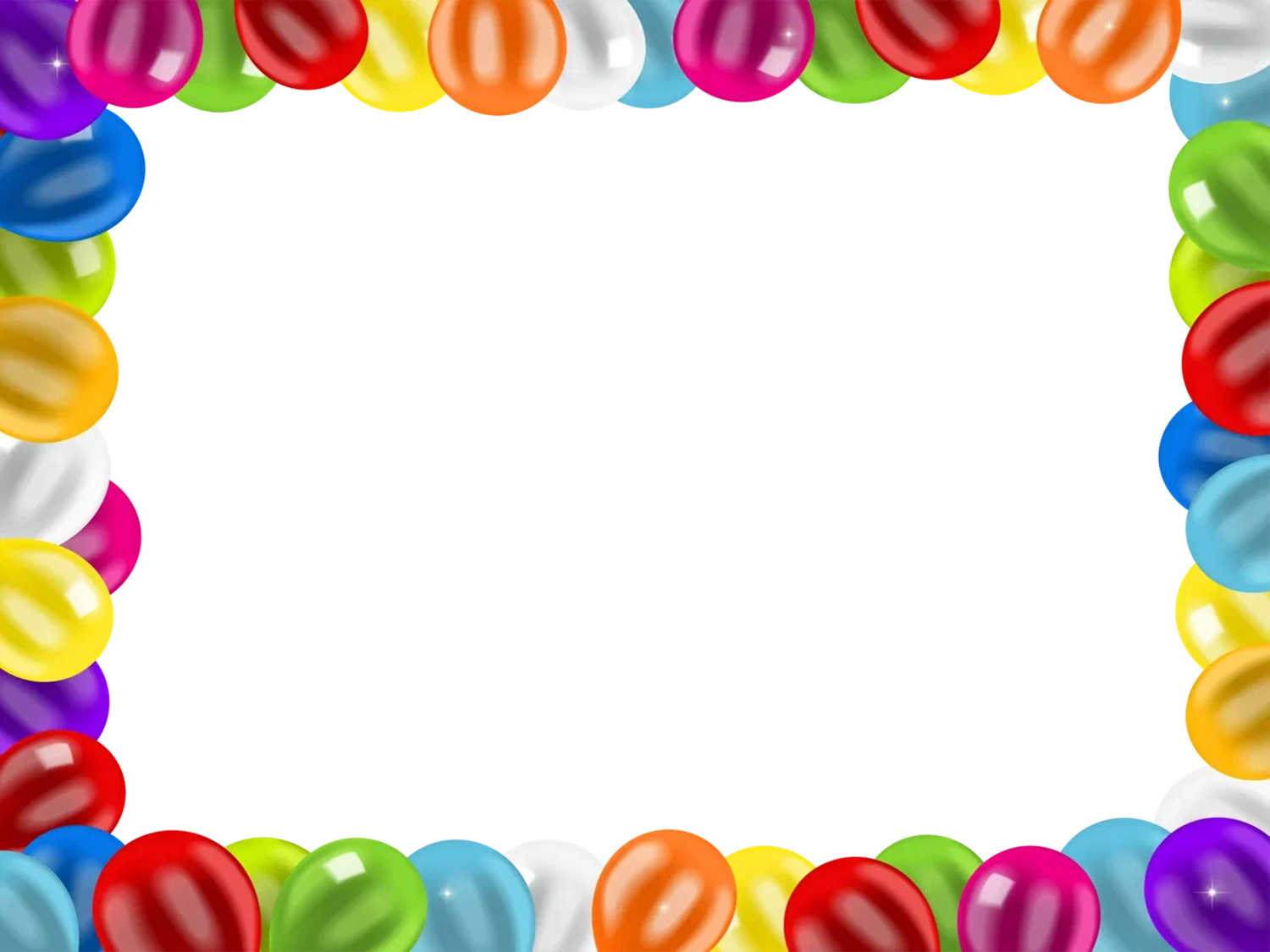 Кораблик
Стало палубу качать. 
Ногу к палубе прижать! 
Крепче ногу прижимаем,
А другую – расслабляем! 
Снова руки на колени, 
Наши мышцы не устали 
А теперь – немного лени… 
И еще послушней стали.
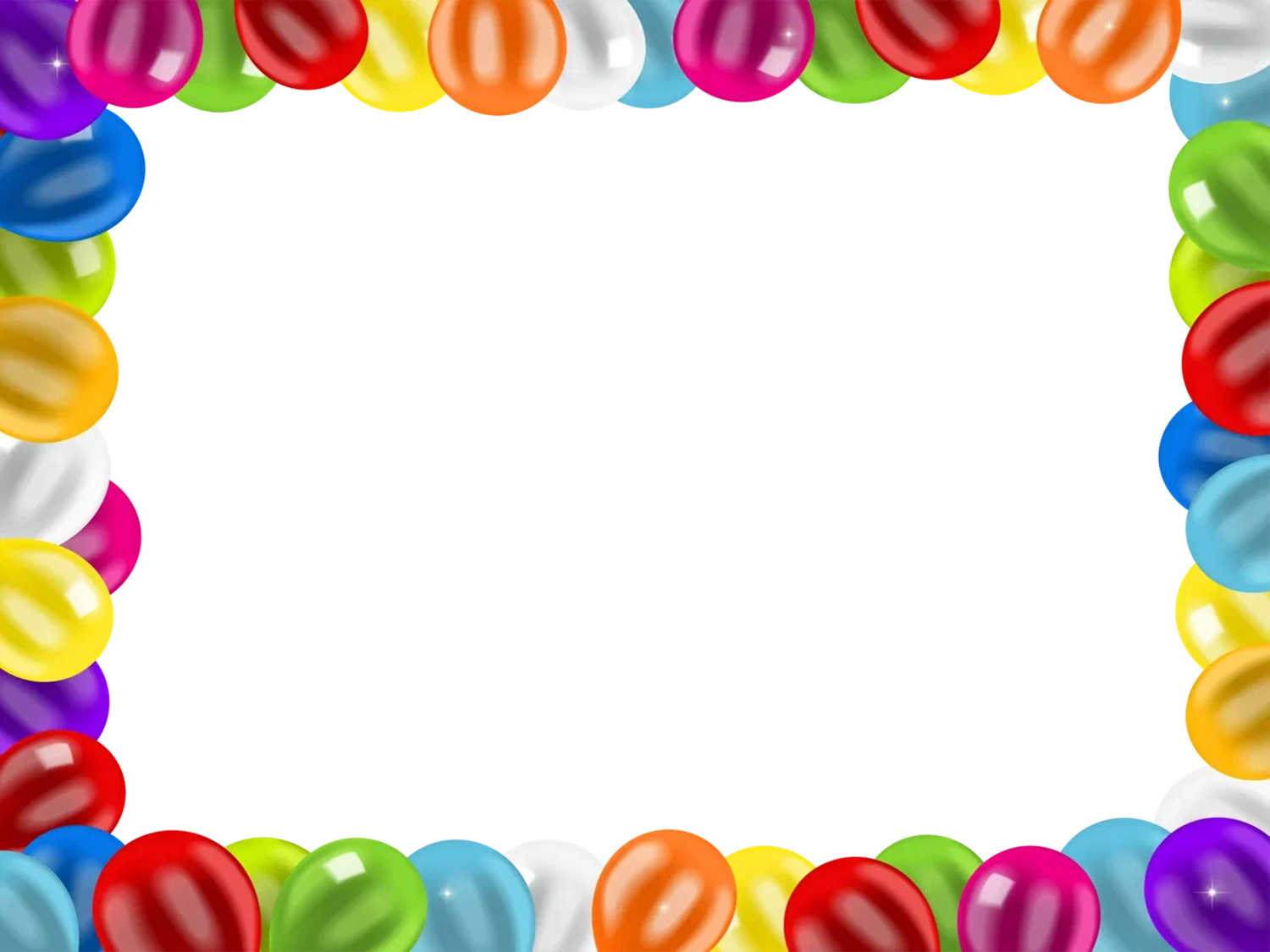 Вот как шарик надуваем! 
А рукою проверяем. (Делается вдох.)
Шарик лопнул – выдыхаем, 
Наши мышцы расслабляем!
Дышится легко... ровно... глубоко...
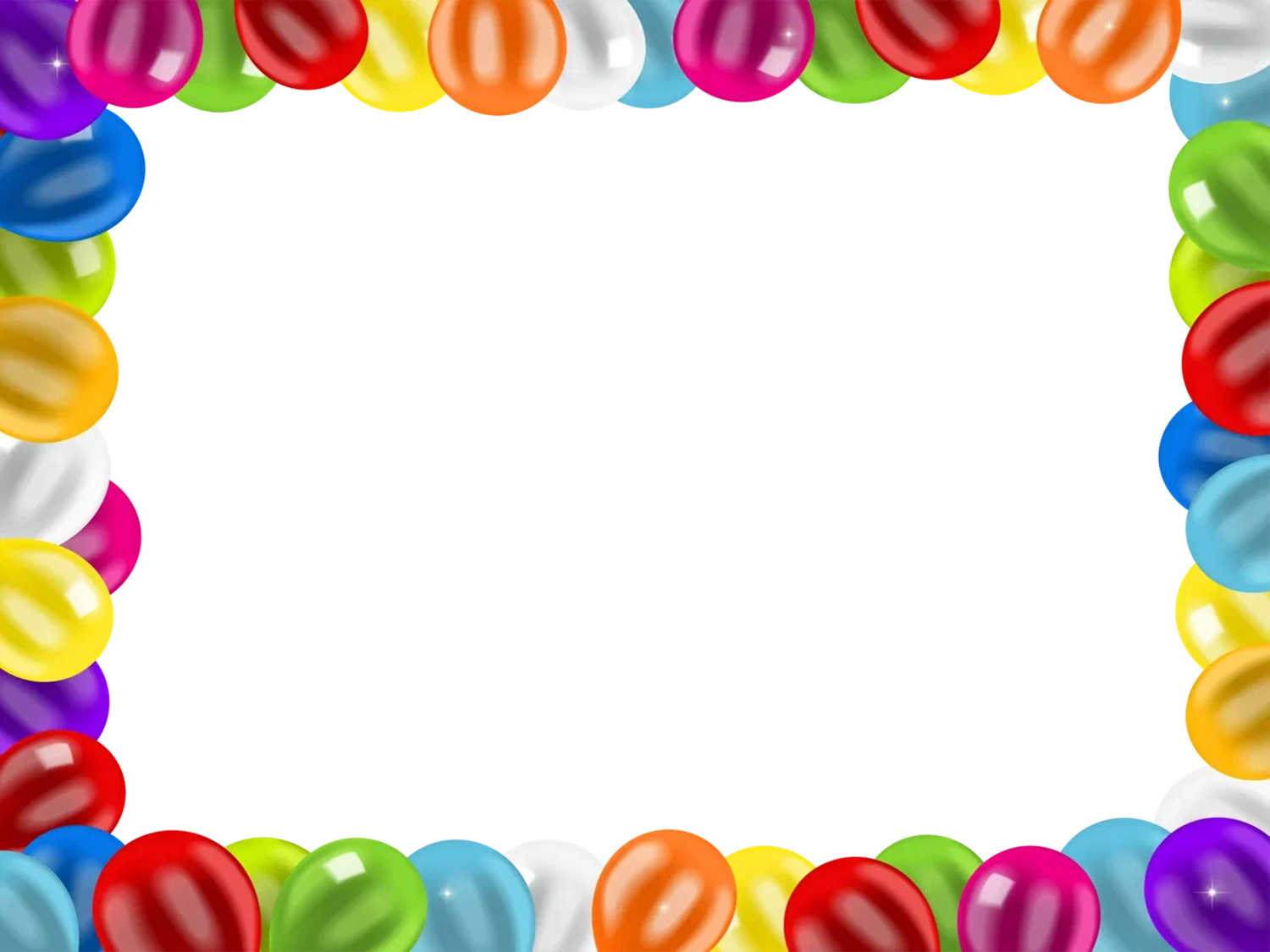 Любопытная Варвара– 
Смотрит влево
Возвращается обратно – Расслабление приятно! 
Смотрит вправо..
Возвращается обратно – Расслабление приятно! 
Шея не напряжена!
И рассла-а-бле-на...
А Варвара смотрит вверх! Возвращается обратно – Расслабление приятно! Шея не напряжена И рассла-а-бле-на...
Источники:
Выгодская И.Г. Устранение заикания у дошкольников в игровых ситуациях: Кн. для логопеда. – М.: Просвещение, 1993. – 223 с.
Поварова И.А. Практикум для заикающихся. – СПб: «Издательство СОЮЗ», 2000. – 128 с.
Цвынтарный В. В. «Радость правильно говорить». – М.: ЗАО Изд-во Центрполиграф, 2002. – 111 с.
Картинки https://yandex.ru/images